Welkom op de informatieavond
Verkenning kwaliteit dakpannen
Wijk Albertshoven
Dakpannen informatie avond 23nov2023
1
Agenda
Welkom
Doel van de avond
Verkenning kwaliteit van dak en pannen
Resultaten van de verkenning
Ervaringen van bewoners
Samenvatting, resultaten en conclusies
Wat heeft deze avond u gebracht?
Dakpannen informatie avond 23nov2023
2
Waarom een verkenning?
Aanleiding tot een verkenning is antwoord  vinden op vragen van omwonenden of de dakpannen op onze huizen vervangen moeten worden gezien hun leeftijd, of dat er andere mogelijkheden zijn voor voorkomen van lekkages.
Dakpannen informatie avond 23nov2023
3
Verkenning uitgevoerd door:Peter Pfeijffer, Jeroen Frissen, Bert Eradus,Wim Tijbosch en Harm Meijer
Dakpannen informatie avond 23nov2023
4
Daadwerkelijke interesse en aanvullende zaken
Interesse in het vervangen van isolatie.
Interesse in het tegelijk vervangen van een Veluxraam.
Interesse in het verwijderen van het open-haard-schoorsteen.
Wij hebben interesse in het tevens vervangen van boeidelen.
Ik wil eerst een dakkapel laten plaatsen en 1 jaar later de pannen vervangen.
Is het mogelijk om alleen de pannen aan de straatkant te vervangen?
Zijn er problemen omdat de dakvorsten zijn vastgekit aan de pannen?
Kan het verwijderen en terugplaatsen van zonnepanelen worden uitgevoerd door      dezelfde aannemer?
Kunnen pannen inderdaad zonder probleem aansluiten op andere daken?
Wij zijn 70 jaar en hebben geen problemen. Wij willen vooral weten hoe       noodzakelijk vernieuwen is.
Is het mogelijk om een half dak te vernieuwen (daar is namelijk lekkage; waar de       zonnepanelen liggen niet)?
Dakpannen informatie avond 23nov2023
5
Verkenning dakpannen vanuit 5 invalshoeken
(Referentiekader)
De extra werkzaamheden / zaken bij een aantal geïnteresseerden.

Ervaring van bewoners : wel of niet nieuwe dakpannen en waarom.

Kennis en kunde bij Vereniging Eigen Huis over dakdekkers.

Het uitvoerend dakdekker bedrijf, organisatie en kwaliteit.

De noodzaak / urgentie om de dakpannen te vernieuwen.
Dakpannen informatie avond 23nov2023
6
Verkenning dakpannen
Eigen ervaring Peter Pfeijffer, du Perronhove 6.

Vereniging Eigen Huis.

(*) Ervaring Huib, hoek Nesciohove / van Oudshoornhove 38.

(*) Ervaring Bart Mulder, Roelantshove 9.

(*) Ervaring Willem de Jonge, Roelantshove 11.

Ervaring Bert Eradus, du Perronhove 18. Eigen beoordeling.

(*) Het bedrijf “Ons Dakonderhoud”.
Focus op dit bedrijf: 3 woonhuizen uit onze wijk en op meer plekken in 
Zoetermeer.
Dakpannen informatie avond 23nov2023
7
Verkenning dakpannen
1. Eigen ervaring Peter Pfeijffer, du Perronhove 6
Vervangen nok ondervorst (slab), 2007/2008 .

Beoordeling dakpannen door Bouwbedrijf Gebr. Huurman uit Zoetermeer 
2015 (i.v.m. het laten plaatsen van zonnepanelen in 2016}.

Resultaat: toekomstige levensduur dakpannen vermoedelijk tussen de 10 en 15
jaar. Huurman geeft geen garantie. Inschatting op basis van ervaring, zichtbare 
toestand van de dakpannen, windstreek van het dak en wel/geen invloed van 
bladeren, naalden, e.d. van bomen of andersoortig groen zoals mos.

Rondkijkend in de wijk zag Huurman daken die mogelijk eerder aan de 
beurt zijn voor vervanging dakpannen. Gezien bijv. de windstreek van het 
dak en de hoeveelheid mos of bladeren van dichtbij staande bomen.

Opmerking Huurman: De daken uit onze wijk zijn niet over één kam te 
scheren, er valt geen algemene uitspraak over te doen.
Dakpannen informatie avond 23nov2023
8
Verkenning dakpannen
2. Vereniging Eigen Huis
Geen controle op het leggen van of advies over dakpannen.

Ervaring: 1e dak vernieuwd met pannen, rest volgt  binnen 8-10 jaar.

Dakpannen: spontaan splijten/scheuren, afbrokkelen en aan de onderkant
zichtbaar vocht doorlaten => volgen er meer.
Tijd voor vernieuwen van alle dakpannen.

Dakdekkers erg druk. Na getekende offerte 1 tot 1 ½ jaar wachten op uitvoering.

Handige links:
BDA Bureau Dak Avies www.kiwabda.nl
Gebouwschil Nederland www.gebouwschilnederland.nl
Stichting Dakmeester (certificering) www.dakmeester.nl
Dakpannen informatie avond 23nov2023
9
Verkenning dakpannen
3. (*) Ervaring Huib, hoek Nesciohove / van Oudshoornhove 38 (1)
Bezig met verbeteringen huis.  Lekkage: problemen nokvorst.

De-installeren en later her-installeren zonnepanelen. Gedoe.

Via internet gezocht naar dakdekker bedrijven.

Offertes aangevraagd:
Geen reacties.
Wel reacties, bezoek aan huis. Hoop blabla en wat nog meer kan.
Uiteindelijk gekozen voor “Ons Dakonderhoud” uit Brabant. Vriendelijke en 
rustige man, Commercieel. Ander bedrijf voert werkzaamheden uit.
 Bij problemen uitvoerend bedrijf aanspreken
Dakpannen informatie avond 23nov2023
10
Verkenning dakpannen
3. (*) Ervaring Huib, hoek Nesciohove / van Oudshoornhove 38 (2)
Uitvoering:
Nieuwe dakpannen leggen goed verlopen.  Merk Monier.
Geen herstel werkzaamheden aan dakplaten, latten e.d.
Niet gekozen voor dakisolatie buiten.
Niet tevreden over vernieuwen/aanpassen boeidelen. Aan voorkant niet
uitgevoerd en aan zijkant trespa plaat vastgezet op oude slechte boeidelen.
Cultuurverschillen:
Brabanders versus de wereld boven de Moerdijkbrug.

Advies: verifieer Kamer van Koophandel nr.  Hoe hoger, hoe jonger het bedrijf.
En verdiep je in het bedrijf (organisatie, betrouwbaarheid en kwaliteit).

Op zich is het leggen van de dakpannen goed verlopen. Alles overziend achteraf,
wellicht niet gekozen voor “Ons Dakonderhoud”.
Dakpannen informatie avond 23nov2023
11
Verkenning dakpannen
4. (*) Ervaring Bart Mulder, Roelantshove 11 (1)
Nieuwe dakpannen laten leggen samen met de buurman, Roelantshove 9
Merk Nelskamp, Monier tijdelijk niet leverbaar. Gekozen voor bedrijf dat
bij Huib het werk heeft uitgevoerd.

Kleine korting op beide opdrachten. Kosten circa €11.000 ieder. Korting in 
overheadkosten zoals gebruik containers en afvoer dakpannen.

Dakpannen leggen volgens bouwbesluit 2012 (verplicht), verankeren met 
panhaakjes per set van 2 dakpannen .

Extra werkzaamheden: vogelwering geplaatst, nieuwe ventilatiekanalen en 
CV pijpen geplaatst (let op aanvoer-/uitvoer aansluitingen in huis), 
loodslabben vernieuwd

Offerte goed lezen. Komen onvolkomenheden in voor, bijv. maten of aantallen.
Dakpannen informatie avond 23nov2023
12
Verkenning dakpannen
4. (*) Ervaring Bart Mulder, Roelantshove 11 (2)
Het bedrijf Ons Dakonderhoud” gebruikt andere uitvoerders.

Geen dakisolatie buiten laten aanbrengen, geen herstelwerkzaamheden aan 
dakplaten, latten e.d.

Let op: bij uitbouw extra kosten i.v.m. stijger op uitbouw.

Aanspreekpunt “Ons Dakonderhoud”, Cor Spijkers, zie verder sheet 15.

Bart is achteraf wel tevreden. Je weet hoe aannemers zijn. En er is altijd wel wat.
of je nu kiest voor bedrijf A of B. Follow-up was goed. Wel duidelijke afspraken
maken. Met uitvoerders zijn geen discussies mogelijk, details zelf goed in de
gaten houden.

Thans sprake van lekkage !  Zie volgende sheet: ervaring van de buurman.
Dakpannen informatie avond 23nov2023
13
Verkenning dakpannen
5. (*) Ervaring Willem de Jonge, Roelantshove 9
Ervaring gelijk aan Bart Mulder.  Medewerkers van “Ons Dakonderhoud” zijn 
zzp-ers. Willem vond het verstandig om dakpannen te laten vervangen voordat 
de zonnepanelen werden gelegd.

Nu blijkt sprake te zijn van waterlekkage. Oorzaak niet duidelijk. Slecht voeg-
werk en poreuze stenen en/of dat mogelijk de aansluiting (tegen waterlekkage) 
van het hellend dak van Bart in het verticaal metselwerk van de muur van het 
huis van Willem niet correct is uitgevoerd. In ieder geval lekt het aan de zijde 
van Bart.

“Ons Dakonderhoud” heeft de aansluiting tegen waterlekkage onderzocht en 
geeft aan dat de lekkage niet daaraan ligt.

Eerste stap is om de muur opnieuw te laten voegen . En vervolgens tweemaal 
te impregneren. Dan kan er in principe geen water meer door de muur heen 
komen en lekken.
Dakpannen informatie avond 23nov2023
14
Verkenning dakpannen
5. (*) Ervaring Willem de Jonge, Roelantshove 9
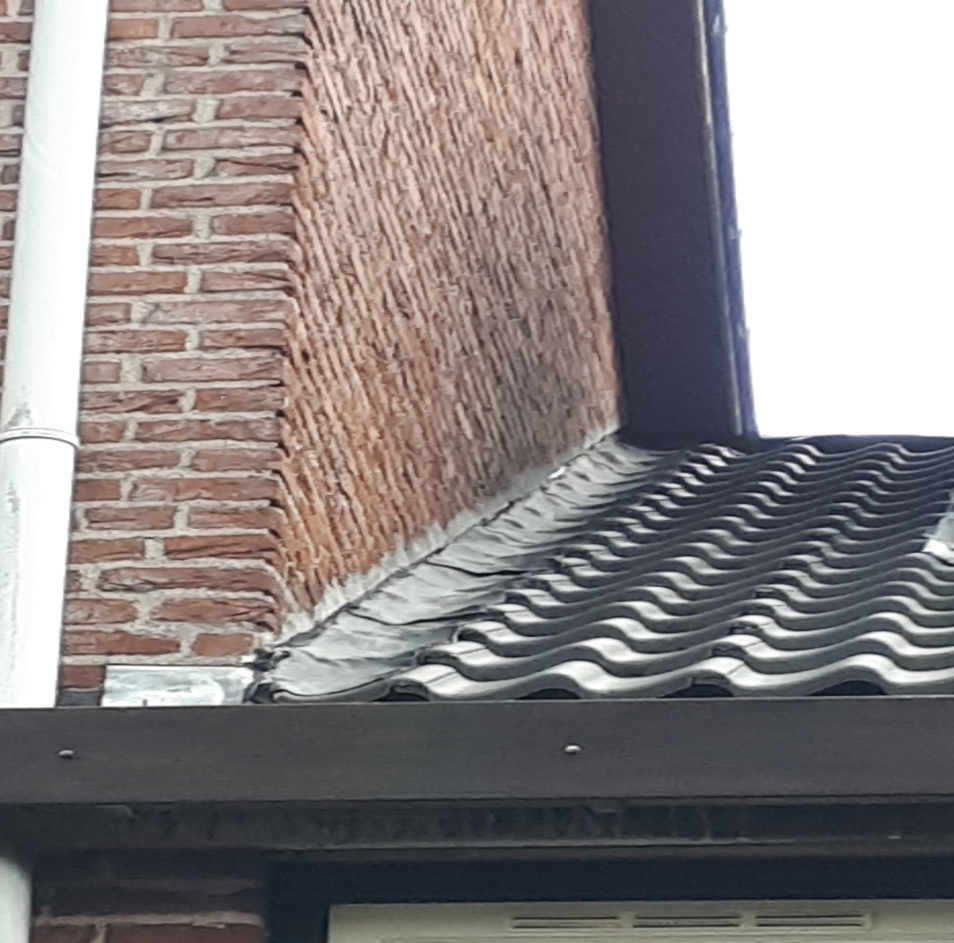 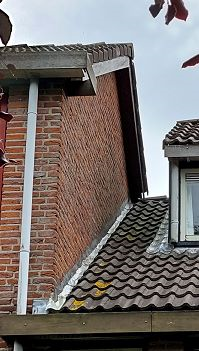 Oude situatie, andere woning
Nieuwe situatie, Rhove 9 en 11
Dakpannen informatie avond 23nov2023
15
Verkenning dakpannen
6. Ervaring Bert Eradus, du Perronhove 18.  Technische achtergrond (1)
Zelf dit jaar zonnepanelen op het dak geïnstalleerd.

Vooraf o.b.v. technische achtergrond zelf de staat van dakpannen beoordeeld.

Conclusie: 
Dakpannen zien er goed uit. Schat voor zichzelf in dat deze dakpannen
nog jaren mee kunnen.  Wellicht 10 tot 15 jaar, misschien wel langer of korter.  
De komende jaren de staat van de dakpannen regelmatig beoordelen.

 Vindt dat het geld voor het vervangen van dakpannen in zijn geval beter kan
worden besteed aan bijv. het vernieuwen van de houten raamkozijnen door 
kunststof kozijnen.

Zelf de nok ondervorst (slab) vervangen gezien staat en ouderdom (1976).
Dakpannen informatie avond 23nov2023
16
Verkenning dakpannen
7. (*) Het bedrijf “Ons Dakonderhoud” (1)
Het overkoepelend bedrijf heet Spijkers Dakgroep. 

Daaronder verschillende bv-tjes. Allemaal eenmansbedrijven .

Ingeschreven bij de Kamer van Koophandel sinds 2016
Het groothandel bedrijf Tecto sinds 2022.

Cor Spijkers LinkedIn, 28-30 jaar oud.

Reviews op Werkspot, uitsluitend 2016 t/m 2018, positief.

Reviews op Trustpilot, recentere data. Goed en minder tot slecht.
Dakpannen informatie avond 23nov2023
17
Verkenning dakpannen
7. (*) Het bedrijf “Ons Dakonderhoud” (2)
Hoofd vestiging: Kerkstraat 30A Nieuwkuijk.
Sub vestiging: Goeman Borgiuslaan 77 Utrecht (gebouw voor unit 
verhuur), wellicht werkt de commerciële aardige man vanuit deze locatie.

Algemene Voorwaarden  eenzijdig gericht. Letterlijk zeer kleine 
lettertjes. Teveel verplichtingen voor de klant.  Onduidelijke garanties.
Dakpannen informatie avond 23nov2023
18
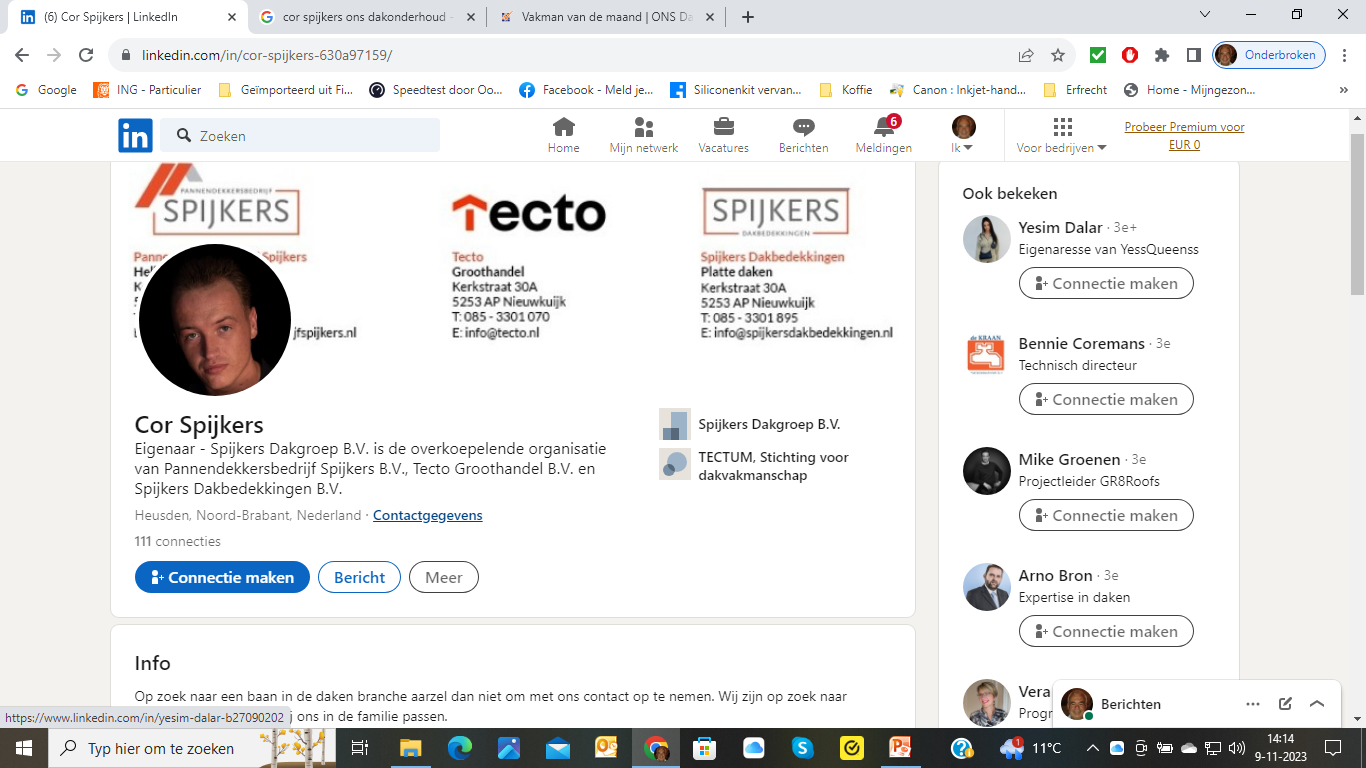 Dakpannen informatie avond 23nov2023
19
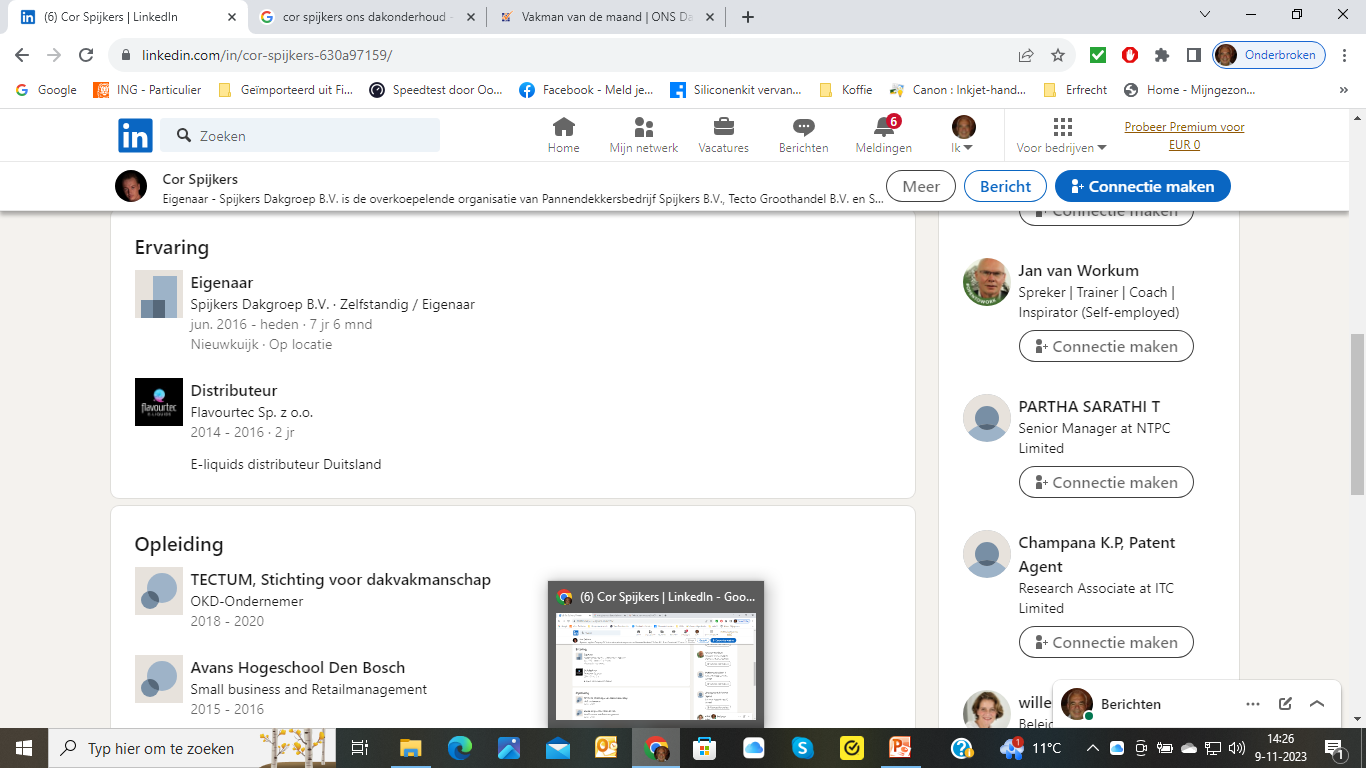 Dakpannen informatie avond 23nov2023
20
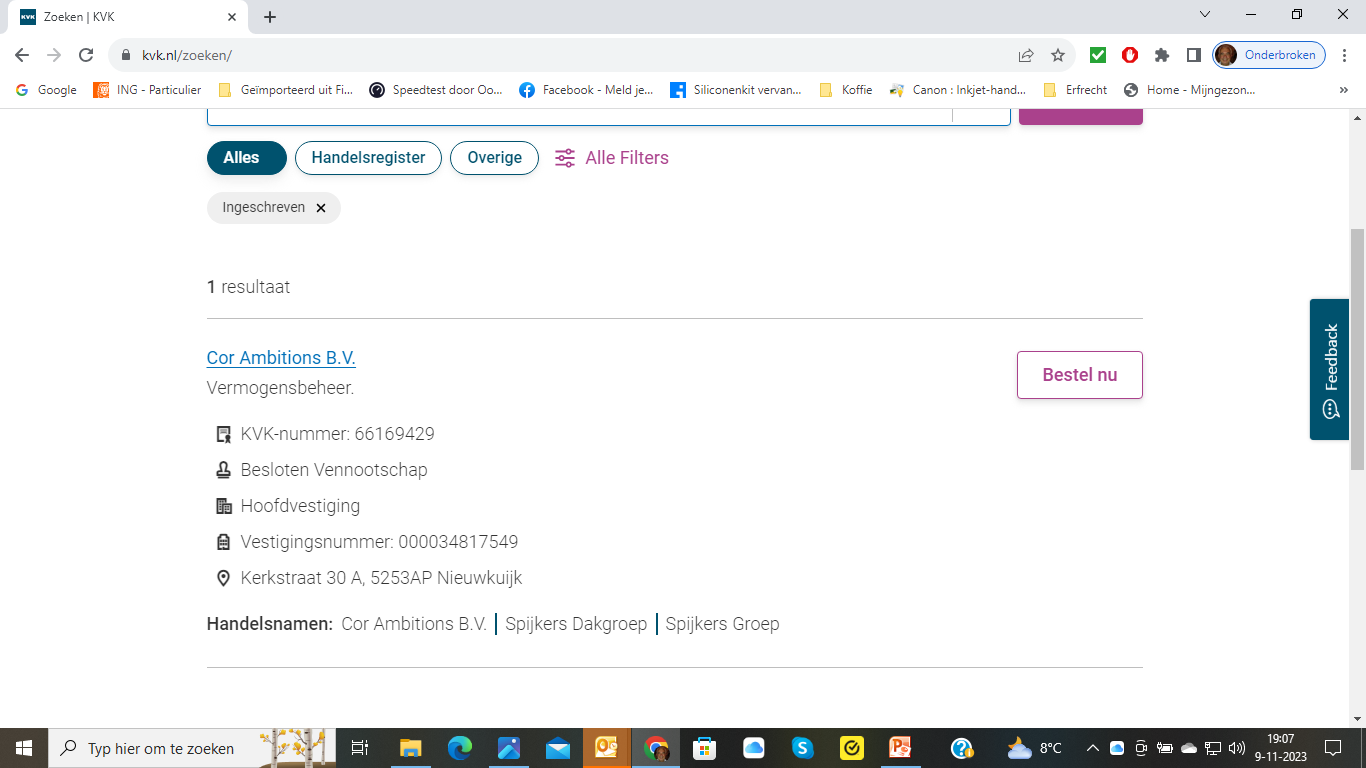 Dakpannen informatie avond 23nov2023
21
Samenvatting  (Conclusies en vragen) - 1
Er is sprake van ”recht toe recht aan daken” en “daken met aanvullend werk,” 
zoals: dakkapel plaatsen, Veluxraam vernieuwen, vervangen van boeidelen en 
open haard schoorsteen verwijderen.

Keuze van uitvoerend bedrijf:
Een puur dakdekkers bedrijf of
Een aannemer.  De traditioneel opgeleide, zoals Huurman uit Zoetermeer,
of zo’n netwerker die het regelt.

In welke situatie welk bedrijf kiezen, op basis van punt 1.

Doen we dit individueel of wat voor soort gezamenlijkheid dan ook? Afhankelijk
van situatie elkaar opzoeken. Geen algemeen gezamenlijke activiteit/project.

Alles overziend over het bedrijf “Ons Dakonderhoud” doen wij (Wim, Harm,
Jeroen en Peter)  geen uitspraak over dit bedrijf. Het inschakelen van dit bedrijf 
is uw eigen keus.
Dakpannen informatie avond 23nov2023
22
Samenvatting  (Conclusies en vragen) - 2
Is het nodig om dakpannen te vervangen? Dat ligt genuanceerd.

Voor het dak van Peter (2015) zou dit tussen 2025 en 2030 kunnen zijn.

Voor Bert (2023) geldt: geen termijn te verbinden aan de nog mogelijke
toekomstige levensduur van de dakpannen. Wel in de gaten houden.

Het betreft 2 persoonlijke situaties en afwegingen, niet één op één toepasbaar 
op de andere daken in de wijk.

Het hangt vooral af van uw eigen oordeel, overweging en prioriteit (niet 
uitputtend): wilt u het zekere voor het onzekere nemen, heeft u de financiële 
middelen ervoor, hoe belangrijk vindt u het, of wilt u het besteden aan 
iets anders in/aan het huis, kiest u voor eerst nieuwe dakpannen en dan 
zonnepanelen, wat is de situatie/staat van uw dakpannen?
Dakpannen informatie avond 23nov2023
23
Samenvatting  (Conclusies en vragen) - 3
Inmiddels is duidelijk dat de nokslab van de woningen een kwetsbaar
lekkagepunt is geworden. Bij een lekkage is het dan ook verstandig
als het eerste hier naar te kijken. Eventuele lekkage kan vaak eerder gevolg 
zijn van versleten nokslab dan van versleten pannen.
Op Nesciohove 45 was van de zomer sprake van waterlekkage. Na het vervangen
de nokslab was de lekkage verholpen.
Kortom:
Veel factoren die bepalend kunnen zijn in de keus om de dakpannen op 
korte of langere termijn te laten vervangen.
En waarover o.i. geen eenduidig beeld is vast te stellen en/of een algemene 
uitspraak te doen.
Dakpannen informatie avond 23nov2023
24
Resultaten verkenning dakpannenWat heeft deze avond u gebracht?
Dakpannen informatie avond 23nov2023
25